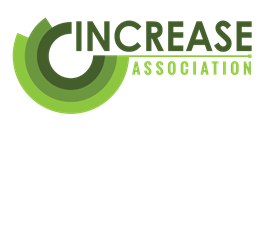 Discipling the Nations in Diaspora
Plenary Session
Diaspora Working Group Members 
David Ball, Rachel Green, David Hawley, Allan Mao, Lyn Pearson, Rina Robinson
‹#›
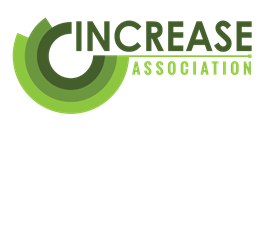 Welcome
The TEE Method
Intentionally Church-based
Practical Application
Group Learning
Personal Study
Transformation
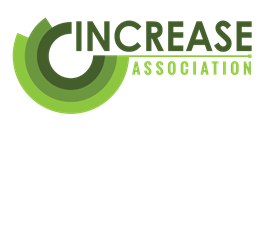 Goals
to renew the 2017 diaspora commitment
to understand how TEE reaches different diaspora groups  
to make concrete steps to implement diaspora TEE
to commit sharing their courses using the online portal
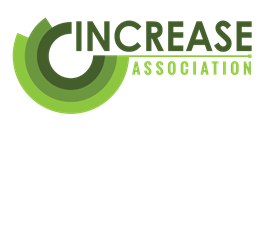 A Pop Quiz
A Global Overview of Migration
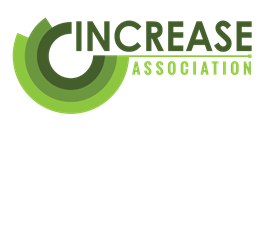 A
126 millions
How many international migrants in the world in 2020?
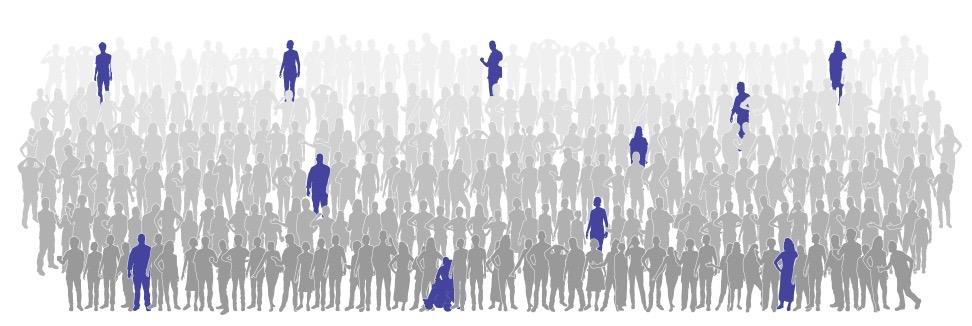 B
353 millions
C
281 millions
D
83 millions
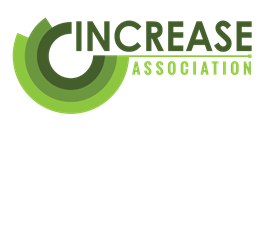 How many international migrants in the world in 2020?
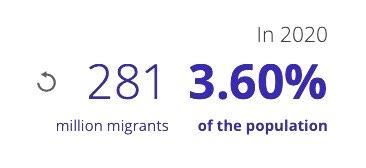 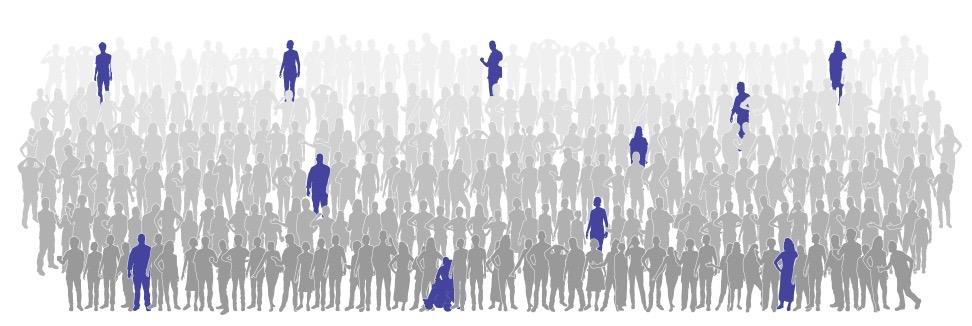 C
281 million
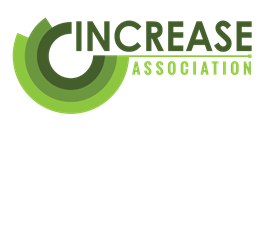 A
Northern America
Which region hosts most of the international migrants in 2020?
B
Europe
C
Asia
D
Oceania
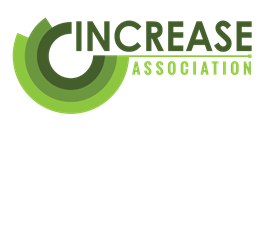 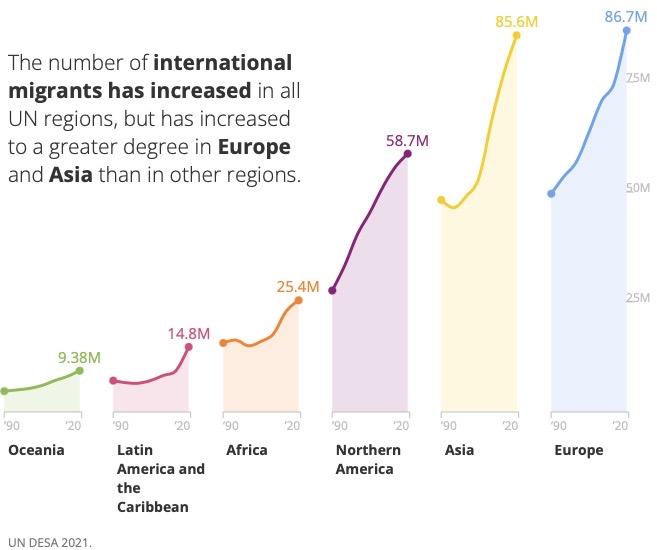 Which region hosts most of the international migrants in 2020?
B
Europe
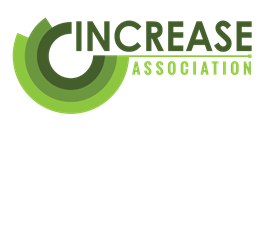 Which of the following three languages used among diaspora in Malaysia?
A
D
B
C
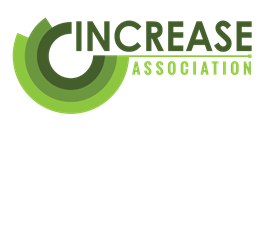 Which of the following three languages used among diaspora in Malaysia?
C
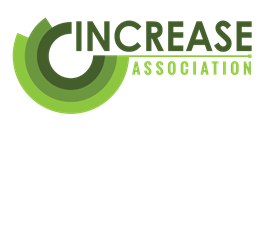 A
Nepali
Which is the largest diaspora community in Malaysia? Select the correct answer:
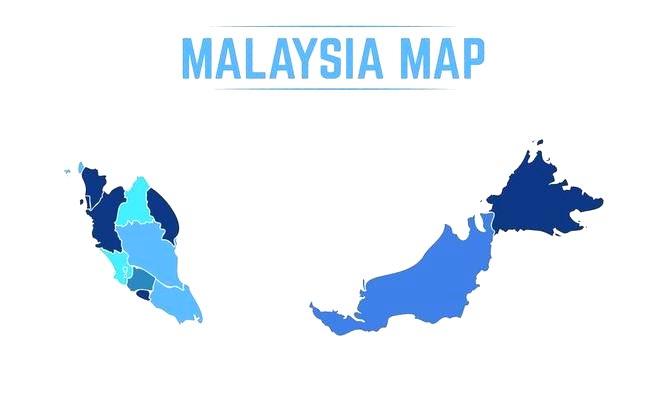 B
Indonesian
C
Filipino
D
Bangladeshi
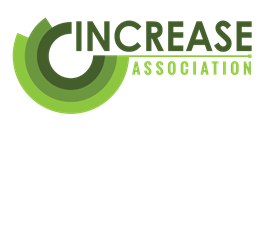 Which is the largest diaspora community in Malaysia? Select the correct answer:
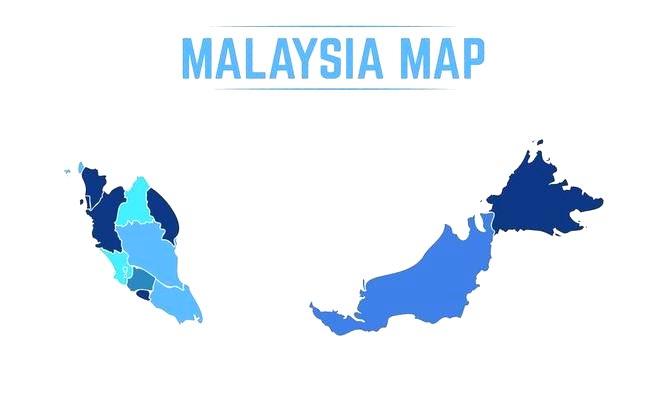 B
Indonesian
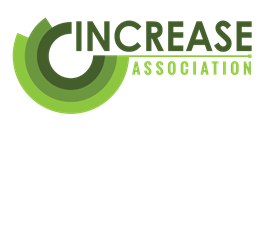 A
25
How many languages are spoken in Australian according to the 2021 census?
B
78
C
253
D
429
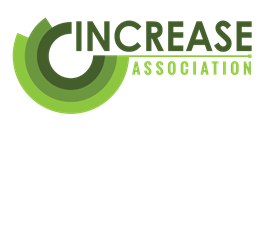 How many languages are spoken in Australian according to the 2021 census?
English, Mandarin, Arabic, Vietnamese, Cantonese, Punjabi, Greek, Italian, Hindi, Spanish, Nepali, Tagalog, Korean, Urdu, Tamil, Filipino, Sinhalese, Gujarati, Malayalam, Indonesian, Persian, French, German, Bengali, Portuguese, Thai, Macedonian, Turkish, Telugu, Japanese, Serbian, Russian, Croatian, Afrikaans, Samoan, Polish, Hazaraghi, Khmer, Assyrian, Dari, Dutch, Maltese, Marathi, Chaldean, Malay, Tongan, Burmese, Swahili…
D
429
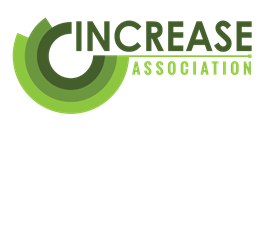 At which conference did Increase make a commitment in discipling diaspora believers ?
A
Chiang Mai
2017
B
Petalling Jaya
2015
C
Seoul 2011
D
Istanbul 2019
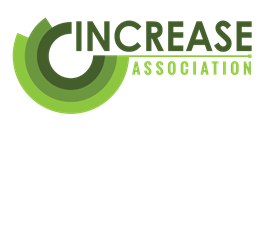 At which conference did Increase make a commitment in discipling diaspora believers ?
A
Chiang Mai
2017
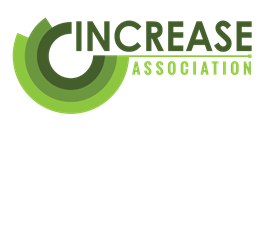 Increase’s Diaspora Commitment
A Story from the Bible
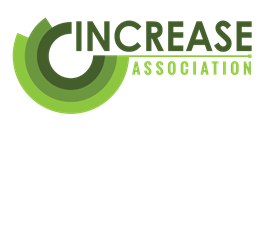 Blessing and Being BlessedElijah’s experience as an exile in Zarephath

1 Kings 17:7-16
Dr David BallSEAN International, Coordinator for Asia
[Speaker Notes: - Play  the video clip “001_Blessing and Being Blessed (with subtitles)”]
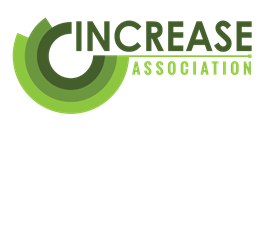 Increase’s Commitment
The 2017 Diaspora Commitment
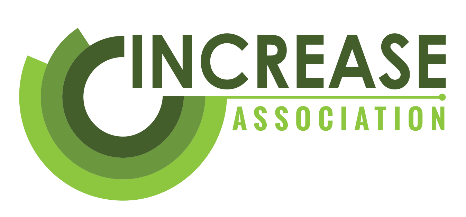 Discipling the Diaspora
Conference Statement
We recognise that people groups are migrating and settling across our region of Asia and around the world more than ever before.

We see that God is building and renewing his church in a fresh and exciting ways through these diaspora and multi-ethnic communities.
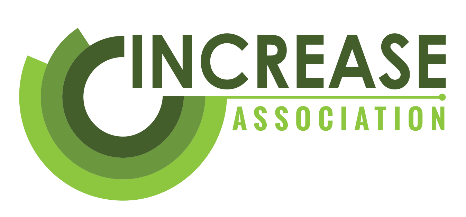 Discipling the Diaspora
Conference Statement
We share a common vision for church-based training resources to be made available across Asia and beyond to equip all Christian believers to grow in Christ and serve him actively in their local churches and communities.
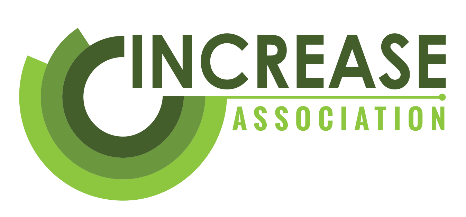 Discipling the Diaspora
Conference Statement
We commit to work together over the next five (2023-2028) years to:
Extend and deepen existing work among diaspora communities including identifying unreached diaspora groups, reaching 2nd generation migrants and expanding into new countries.
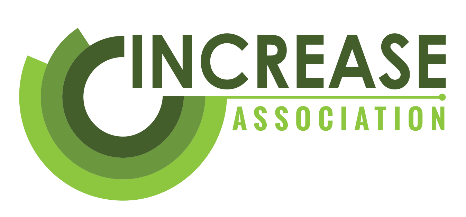 Discipling the Diaspora
Conference Statement
We commit to work together over the next five (2023-2028) years to:
Share courses more effectively including using digital delivery (both e-learning and m-learning), making courses available via the online portal and other cost-effective methods.
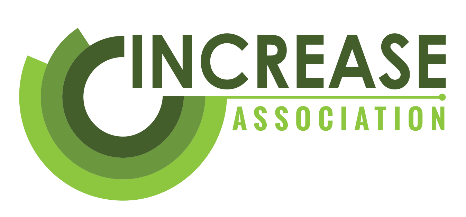 Discipling the Diaspora
Conference Statement
We commit to work together over the next five (2023-2028) years to:
Identify new partnerships and build and strengthen existing partnerships with churches and organisations around the world.
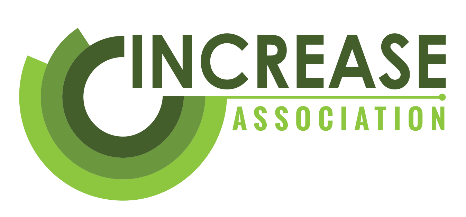 Discipling the Diaspora
Conference Statement
We commit to work together over the next five (2023-2028) years to:
Identify, equip, train and nurture more facilitators and leaders to serve diaspora communities.
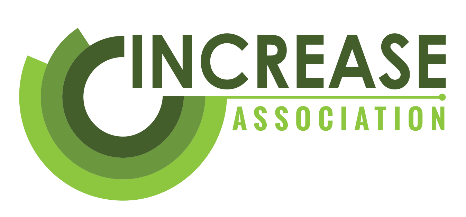 Discipling the Diaspora
Conference Statement
We commit to work together over the next five (2023-2028) years to:
Work with others to share fruitful practice and recognise learning and training received in other contexts.
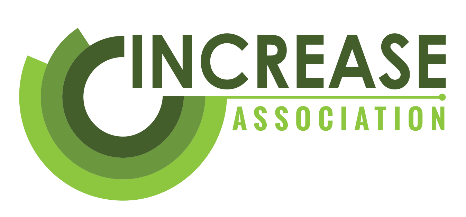 Discipling the Diaspora
Conference Statement
We commit to work together over the next five (2023-2028) years to:
Actively support and encourage those with a vision to empower churches in discipling diaspora believers in Asia and beyond.
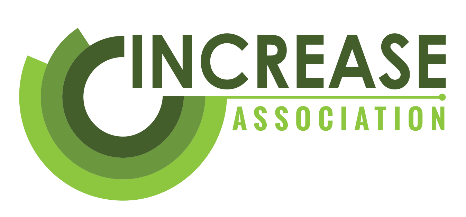 Discipling the Diaspora
Conference Statement
We commit to work together over the next five (2023-2028) years to:
Make discipleship and leadership resources available to those who wish to use them for group learning in local churches.
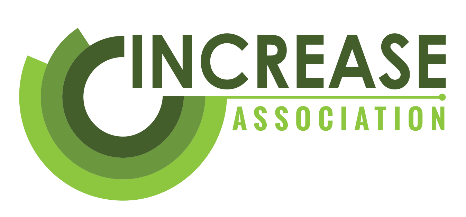 Discipling the Diaspora
Conference Statement
We commit to work together over the next five (2023-2028) years to:
Partner with like-minded churches, organisations and networks in Asia and beyond to enable discipleship, ministry and mission training to take place among and through diaspora believers.
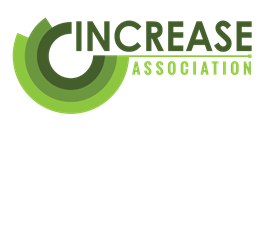 Increase’s Commitment
A Story from the Bible
The 2017 Diaspora Commitment
What has been achieved
Discussion Groups
How has diaspora TEE work moved forward for you in the last five years?
Testimonies
Pastor Jeremy @ Petaling Jaya Evangelical Free Church
[Speaker Notes: - Play the video clip “002_Pas Jeremiah's Testimony”]
Interview
TEE Malaysia
Testimonies
Australia Christ Training Centre (AUSCTC)
 https://youtu.be/mwzn0zoy6IE
[Speaker Notes: -  click the link and play the video from Youtube.]
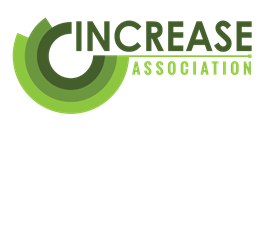 Going Forward (2023-2027)
Sharing TEE courses around the world
Why online portal?
[Speaker Notes: - Play the video clip “004_Shopify Online Portal (with subtitles)”]
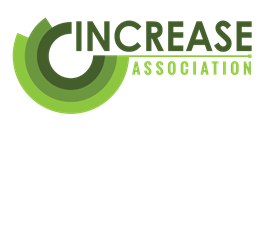 Going Forward (2023-2027)
Sharing TEE courses around the world
Why online portal?
Online Portal Launch
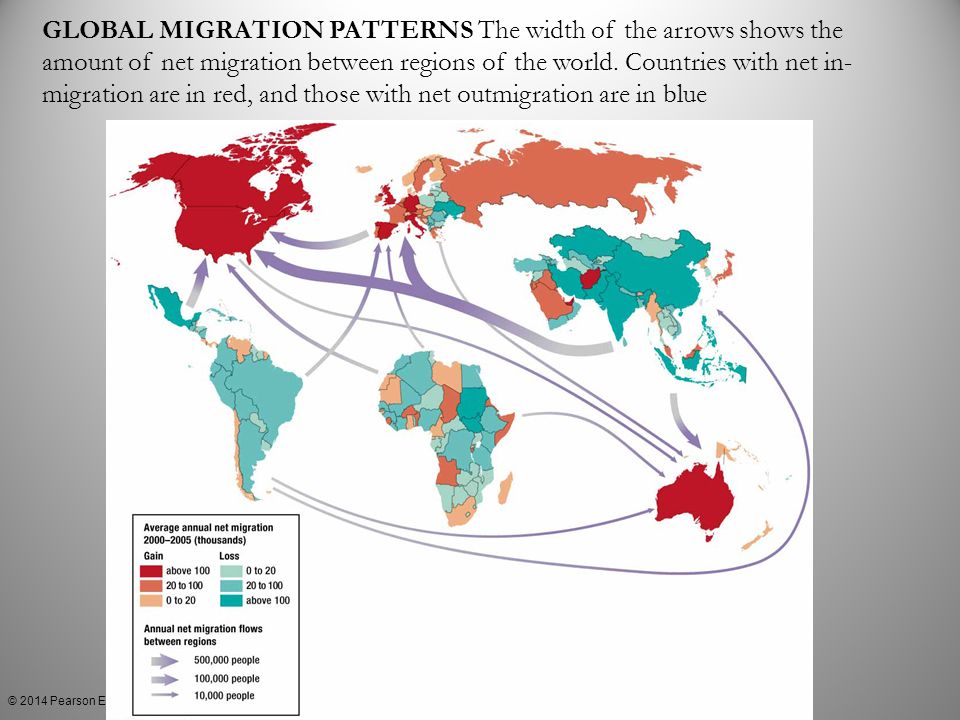 TEE Online Store
TEE Online Store
How does it actually work?
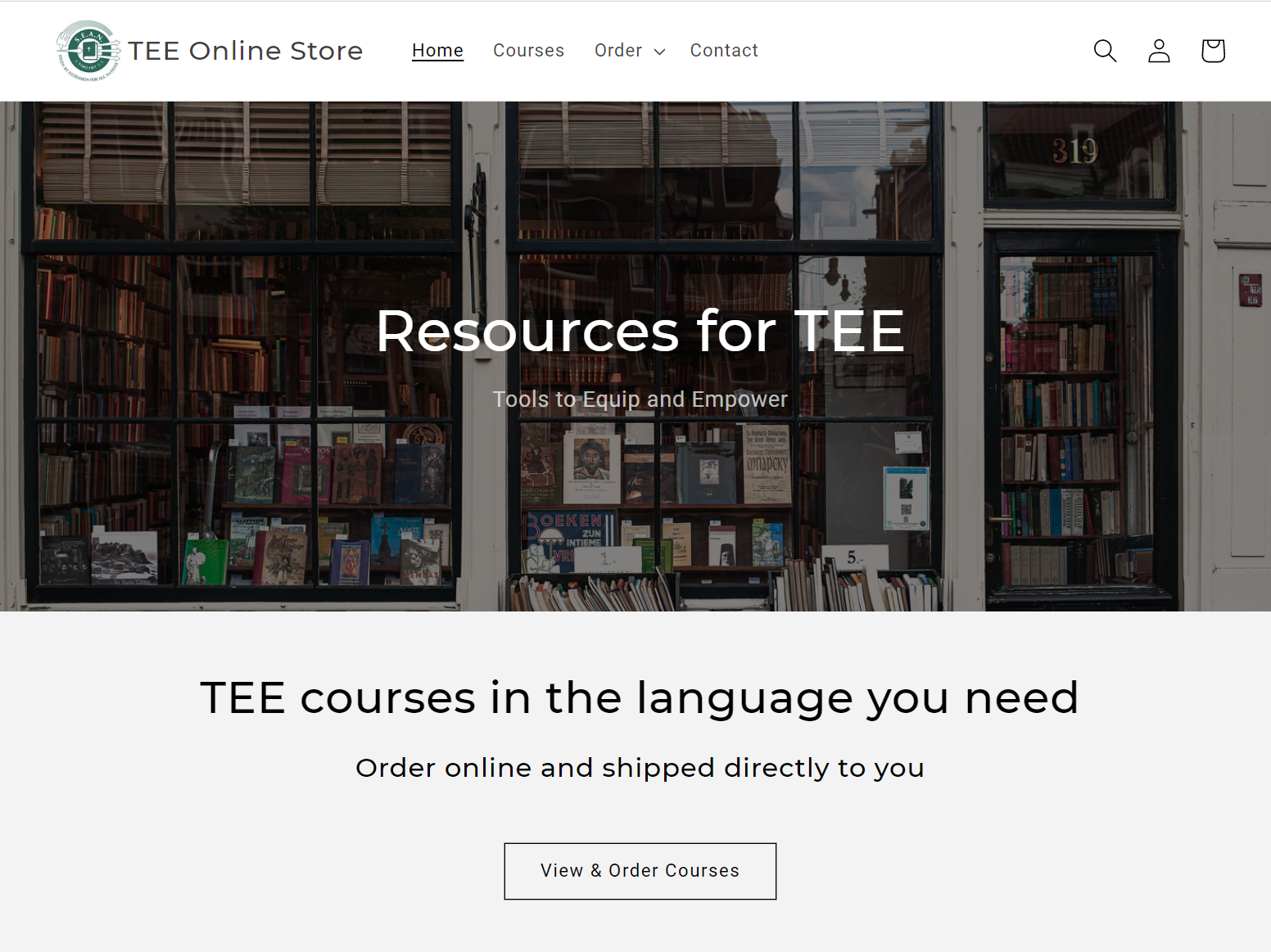 ✓
Protect course content
Restrict to qualified users
Efficient ordering process
Keep contact with customers
Receive & distribute payments/royalties
✓
✓
✓
✓
www.shop.seaninternational.org
Like                … but with control over who can purchase
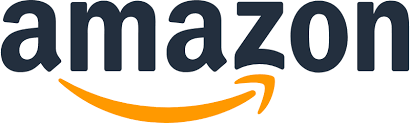 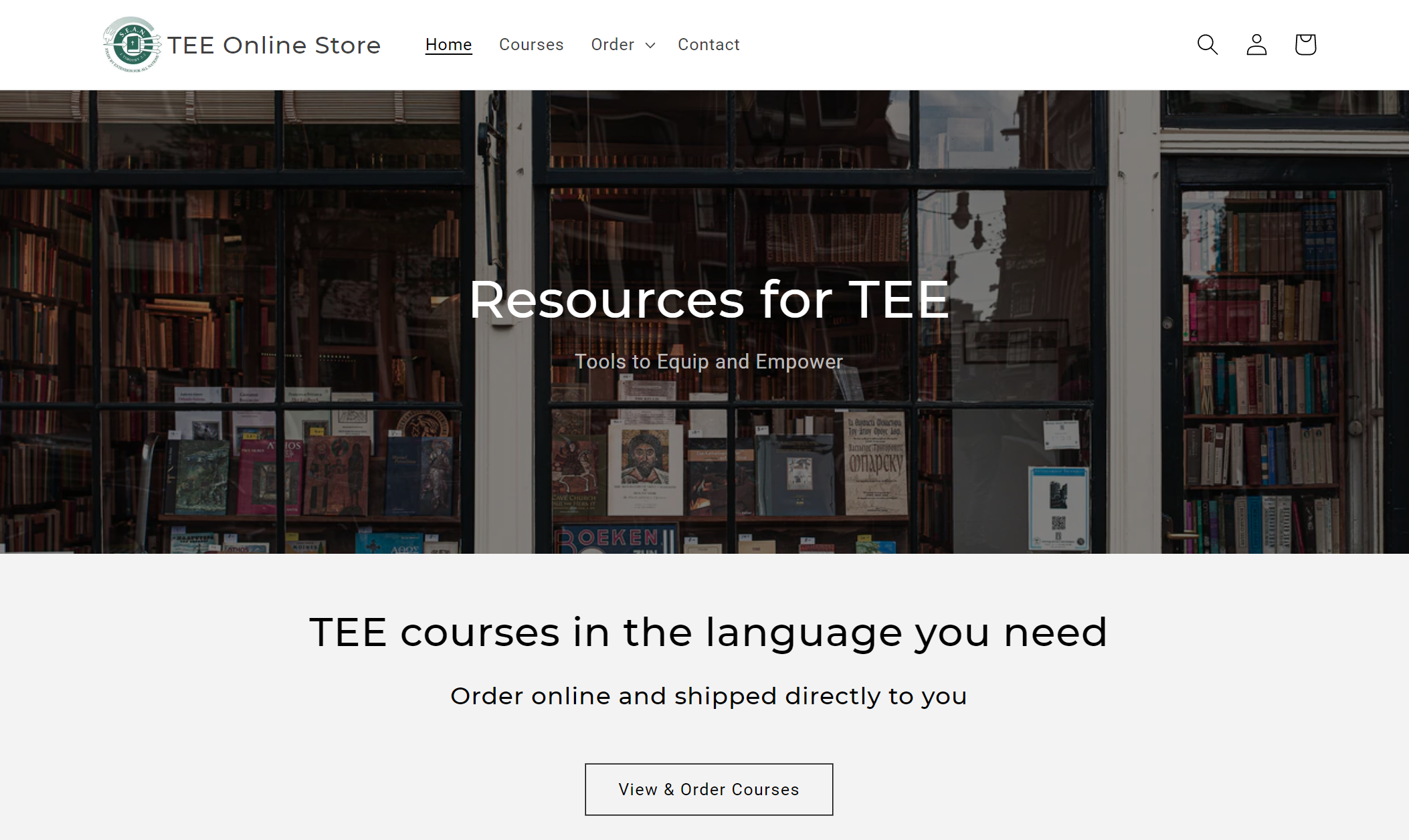 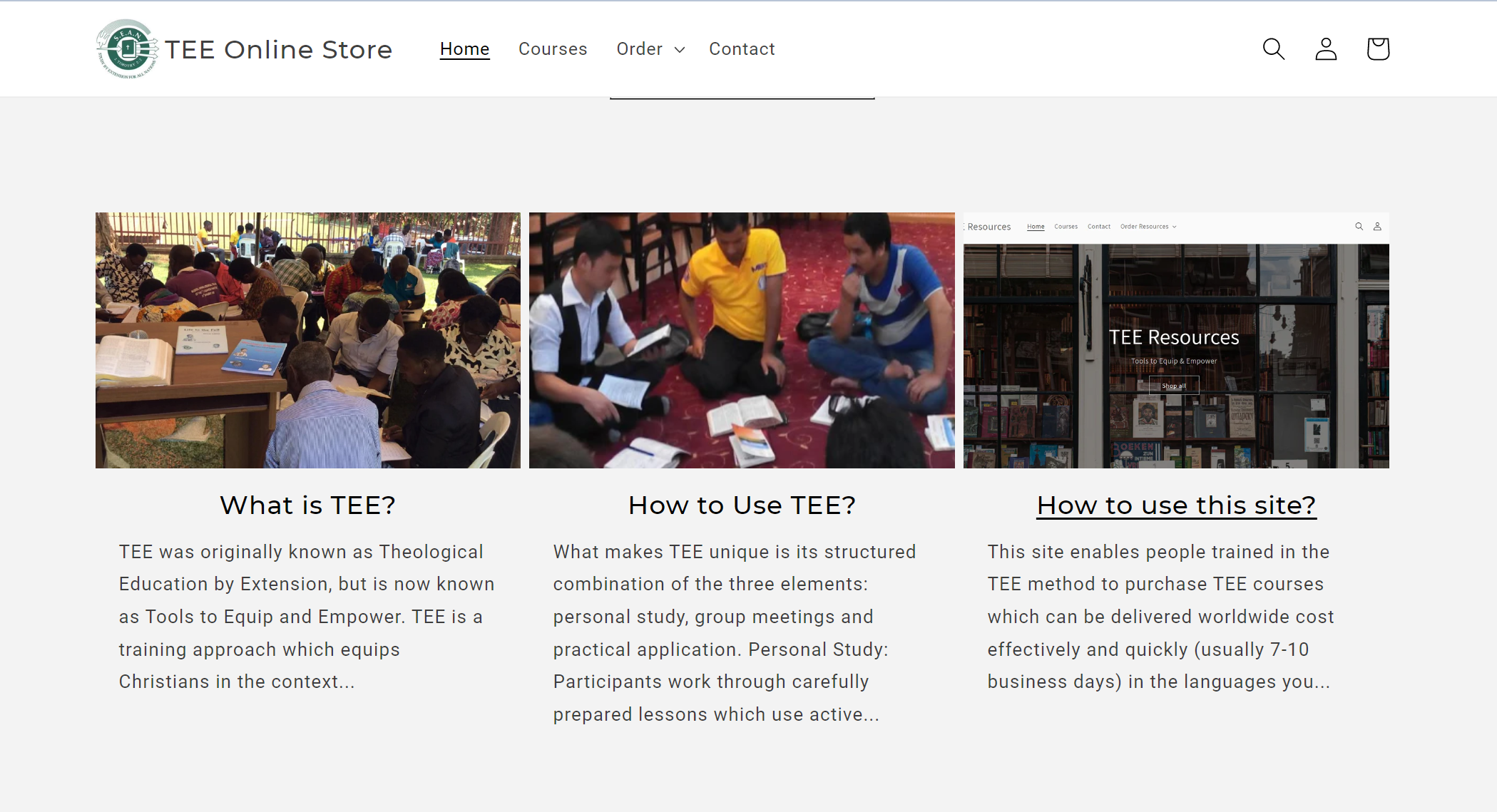 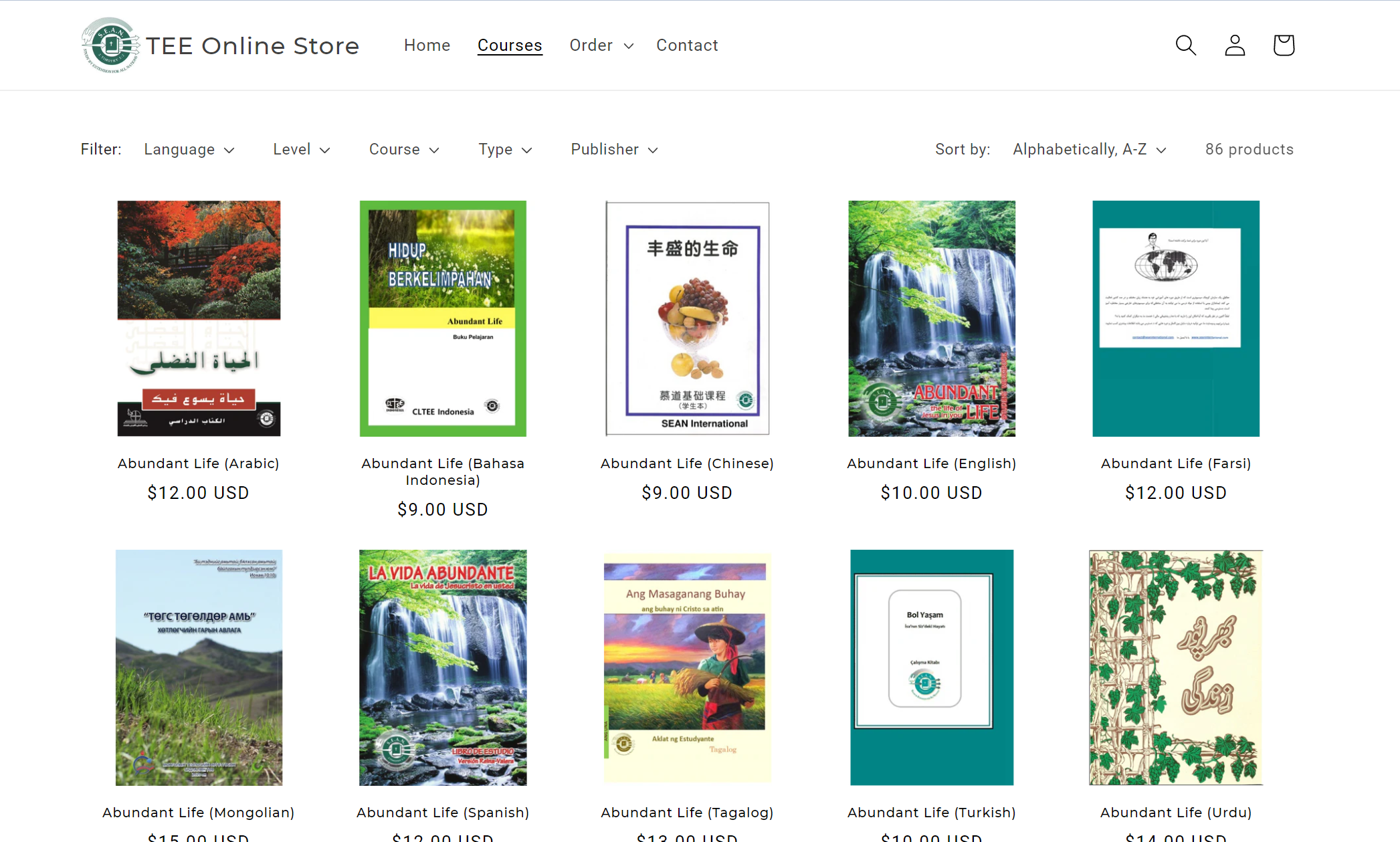 12 languages
86 courses

Abundant Life
The Big Picture
Ephesians
Life of Christ
Paul’s Life & Letters
Jeremiah
30 languages
300 courses
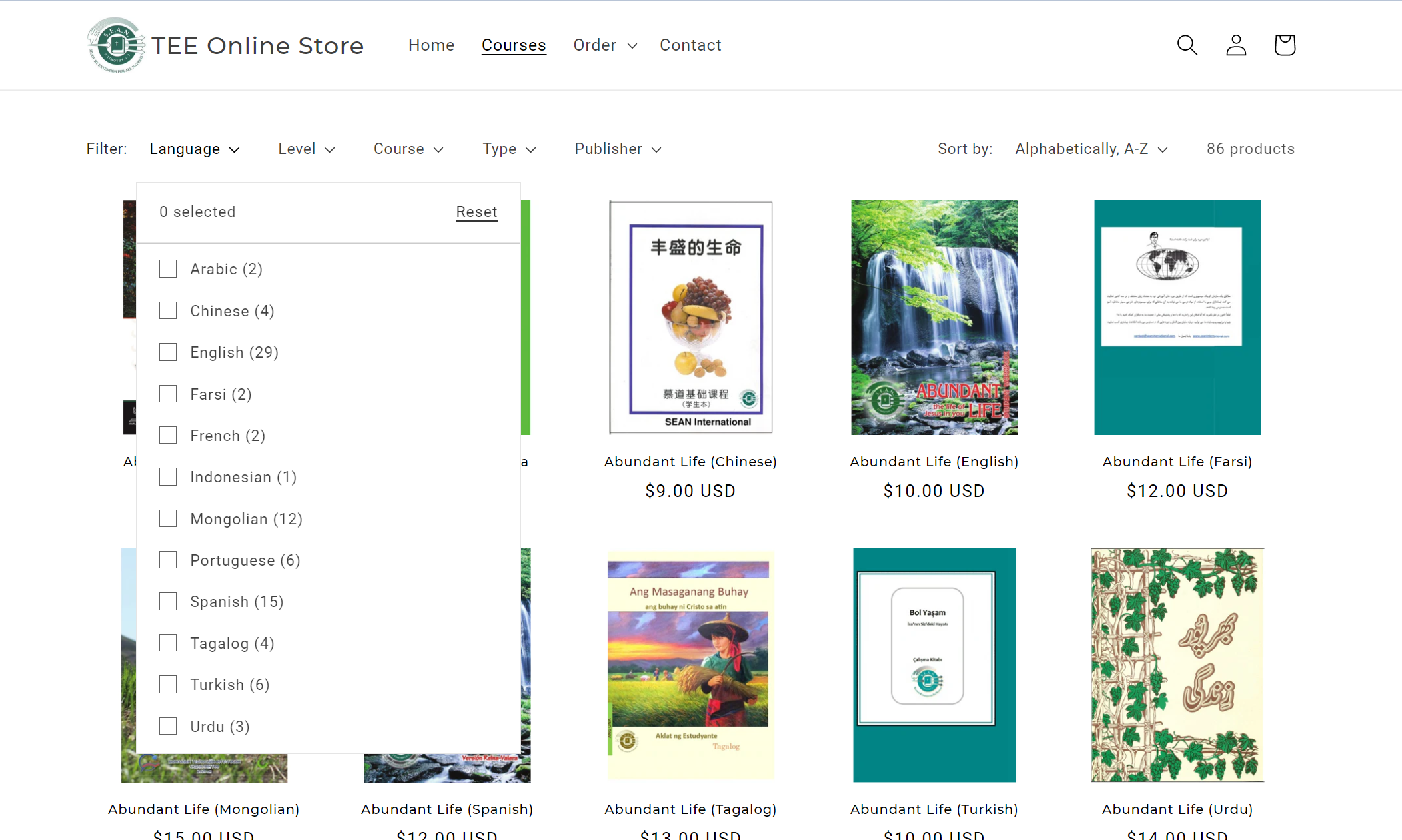 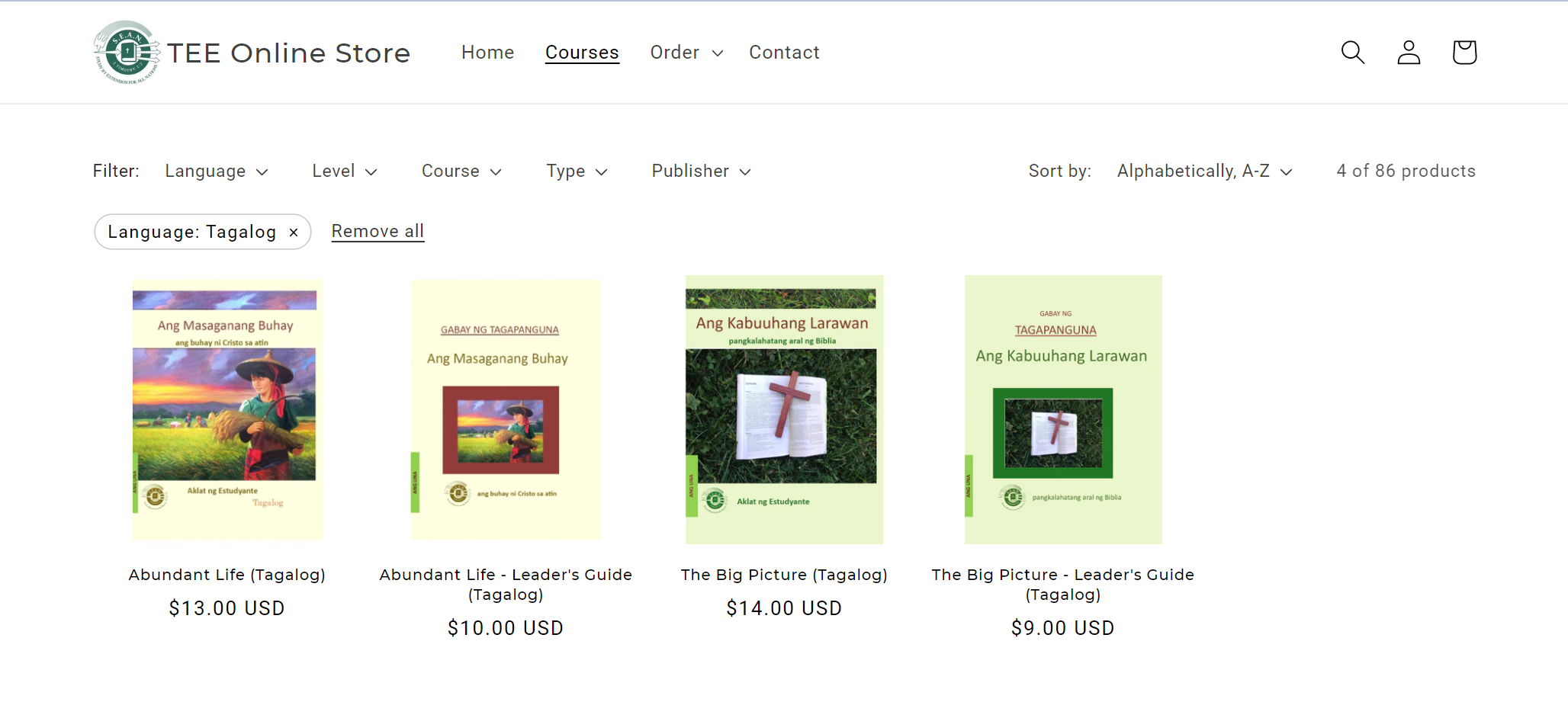 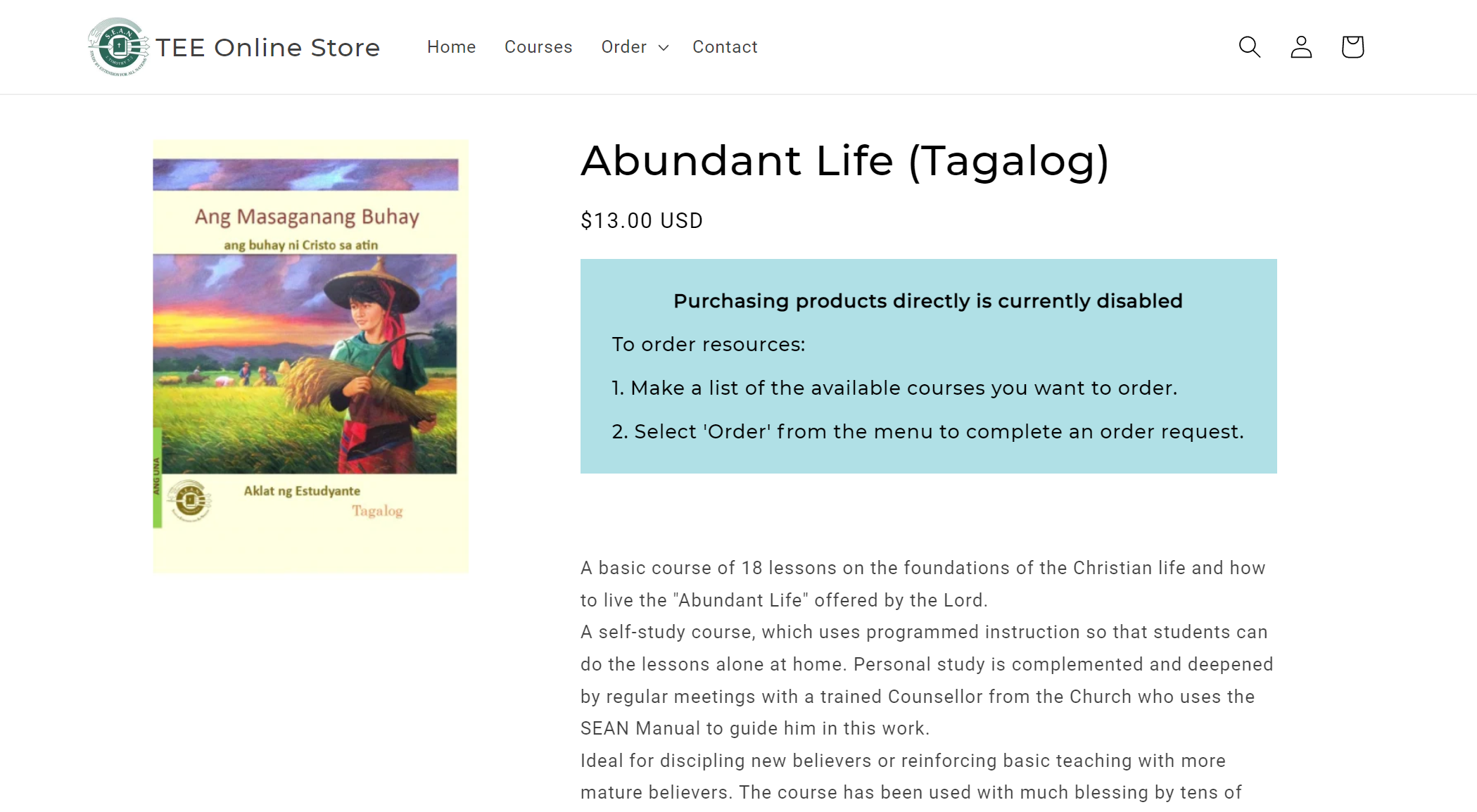 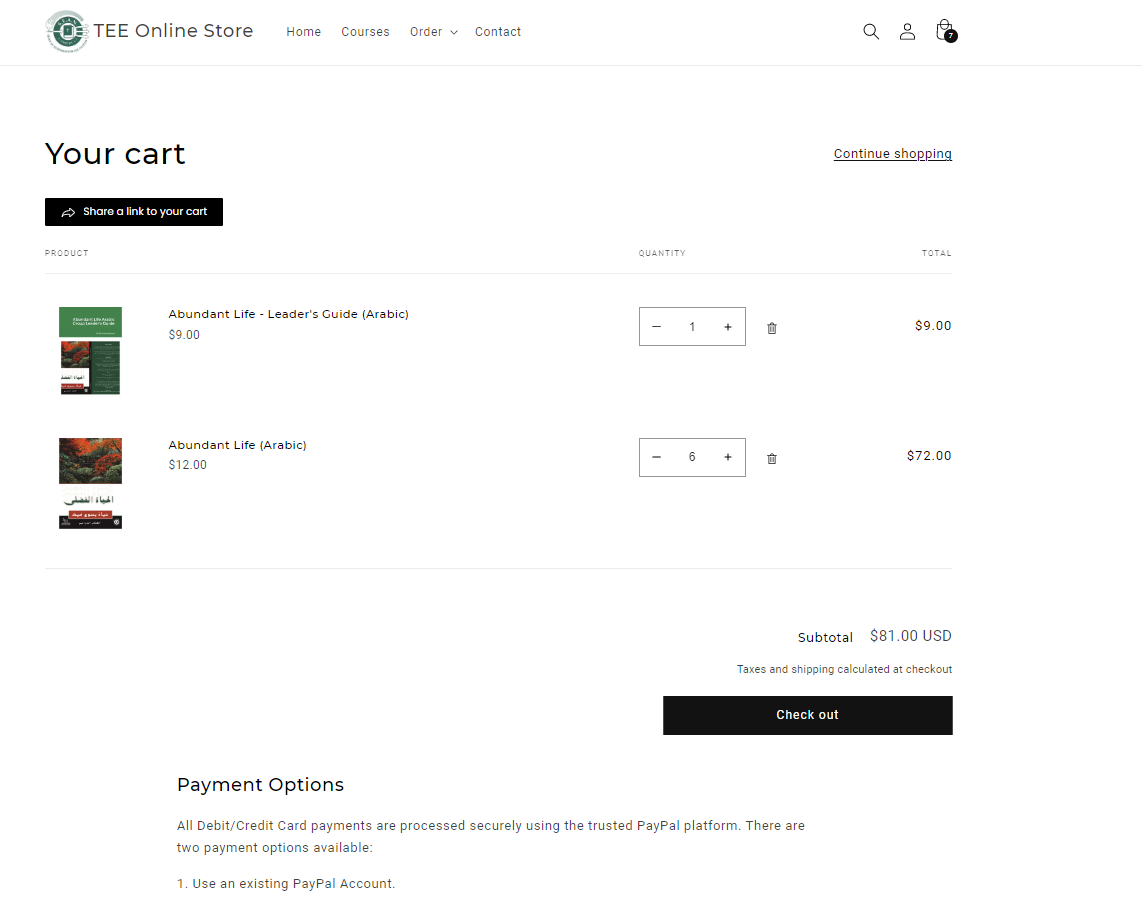 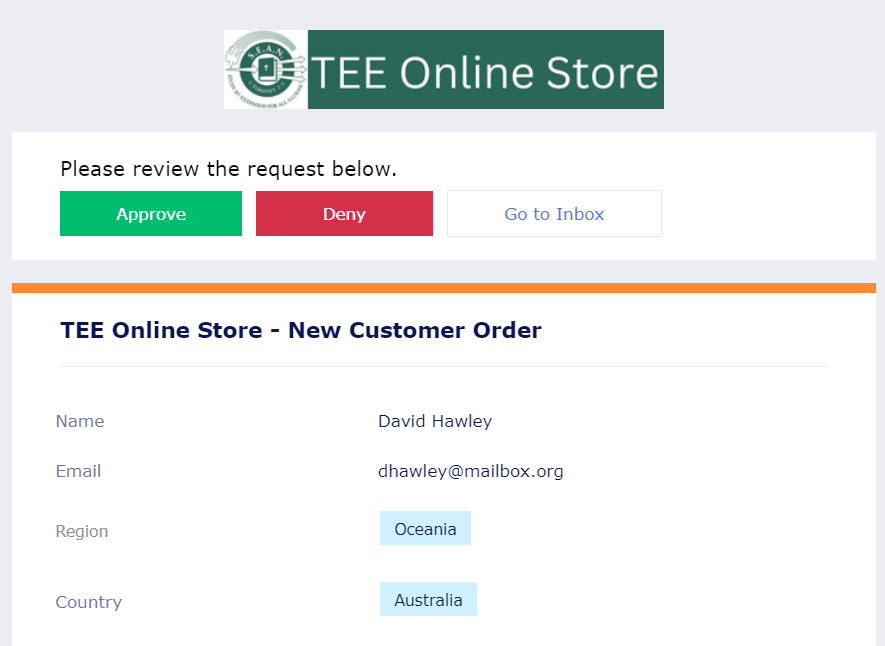 Manager creates the shopping cart and sends link to customer
Manager approves or rejects order request
Customer orders resources
Customer completes order
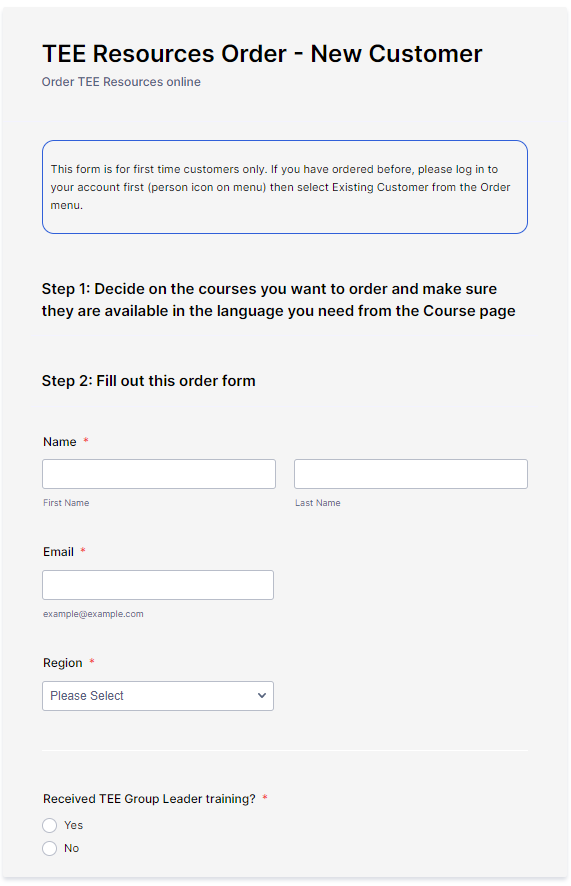 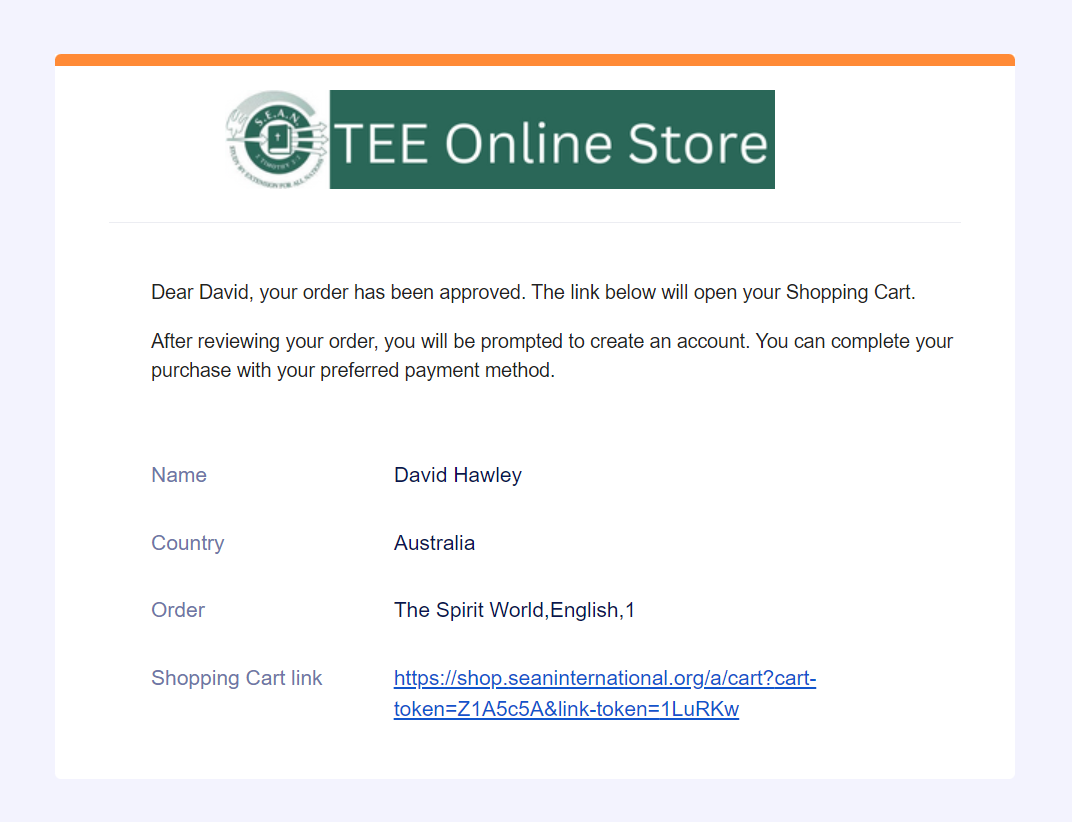 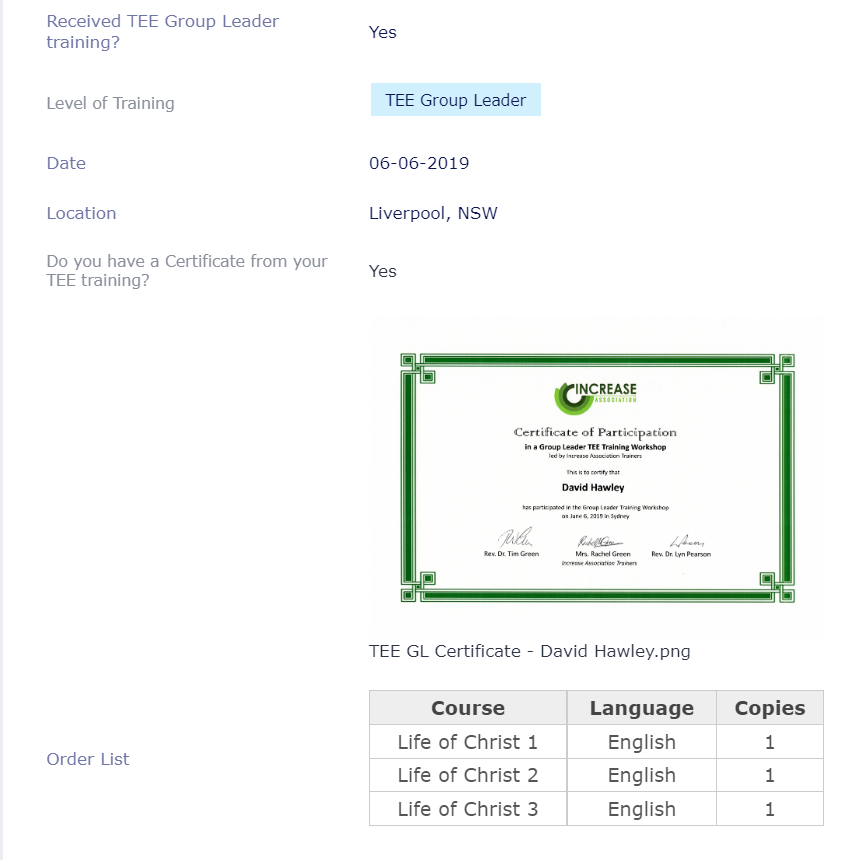 Name
Country
Date and location of TEE Group Leader training 
Certificate OR Name of trainer
TEE Experience
TEE courses and quantities requested
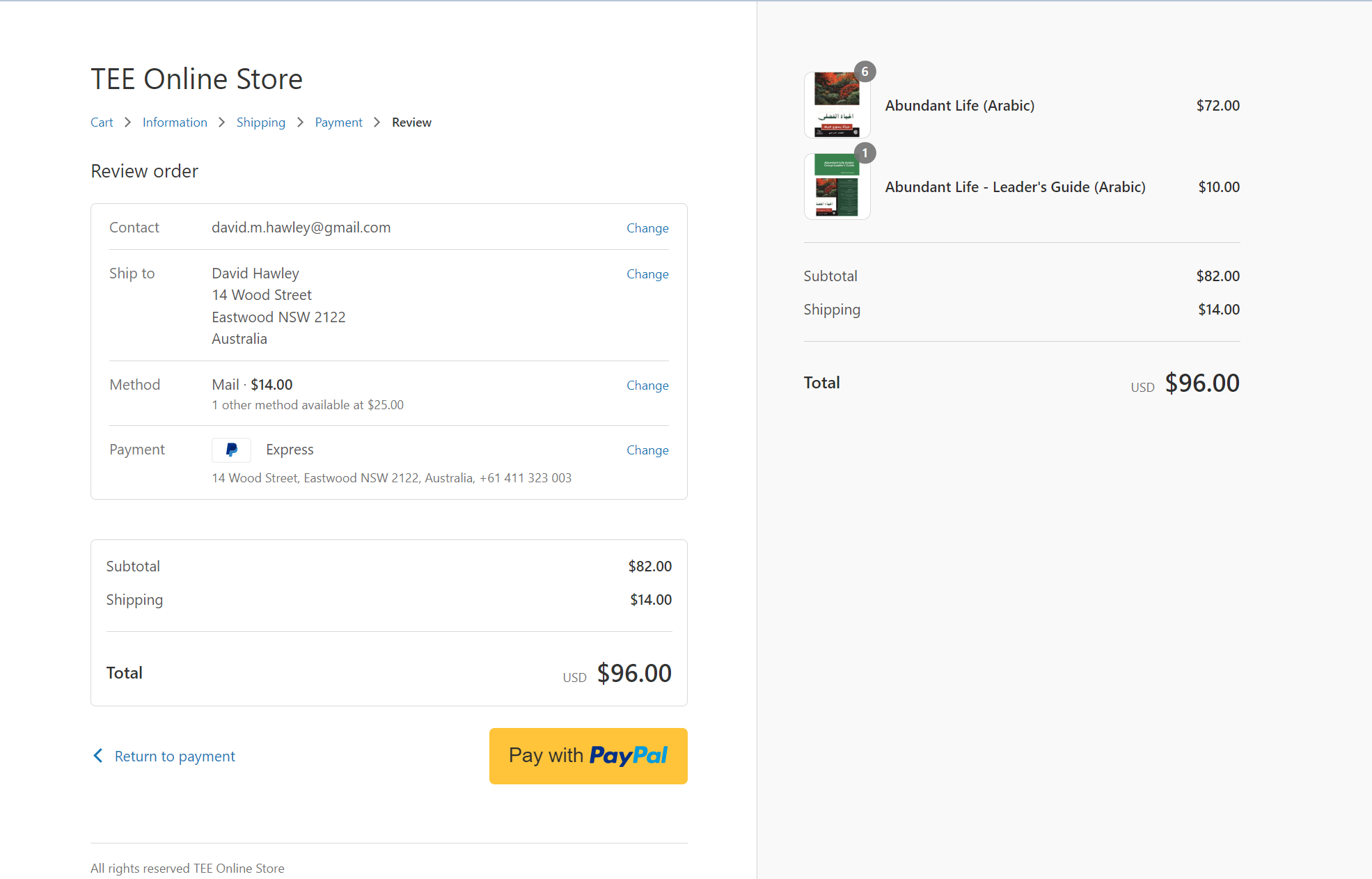 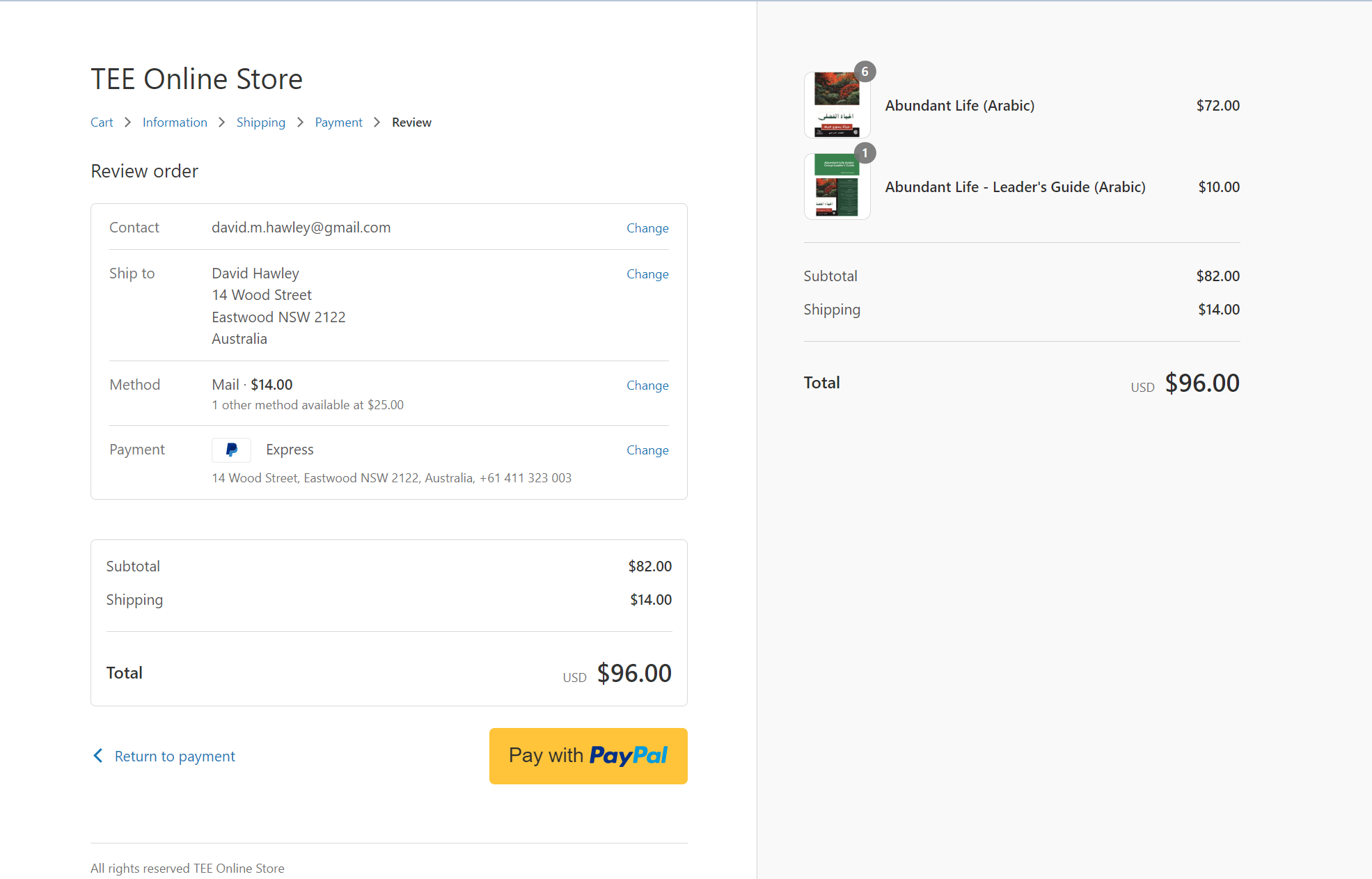 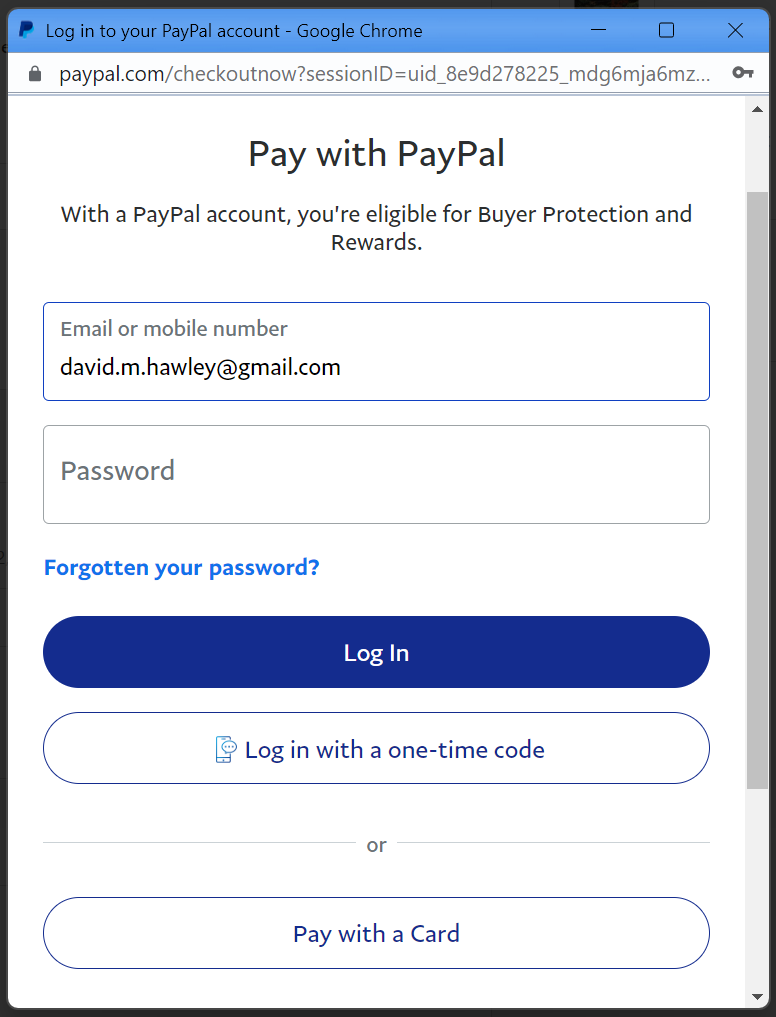 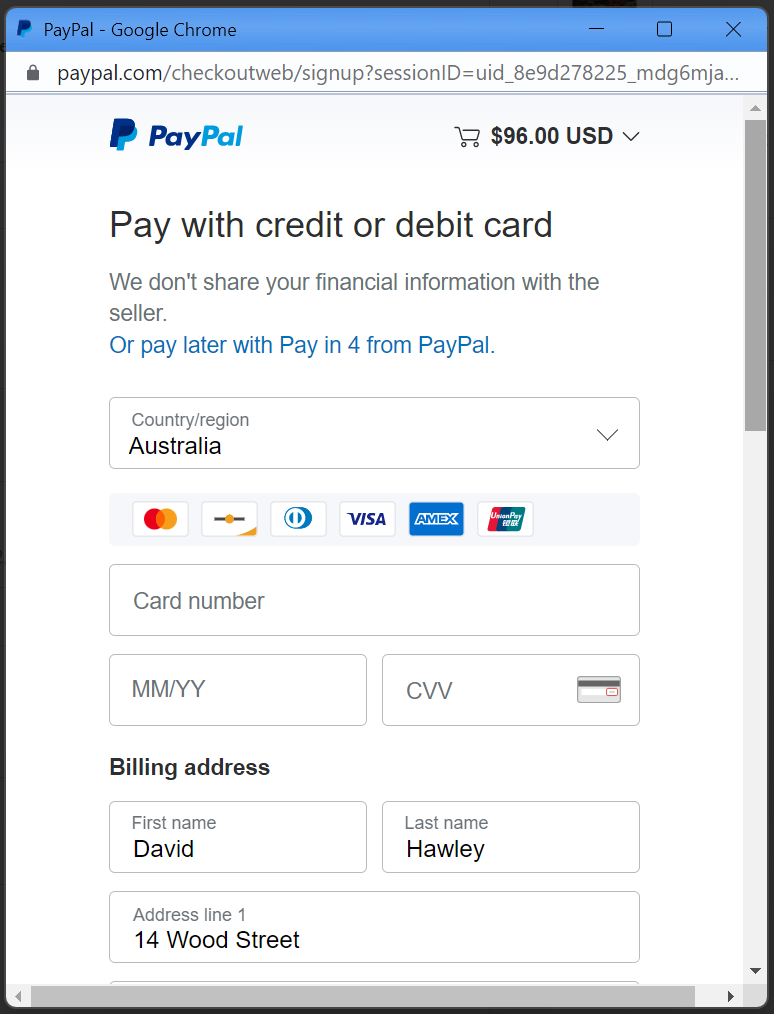 Hello,
My friend introduced me to the Abundant Life course and I would like to purchase the materials and lead my mom through the course.

Thank you!

Colleen
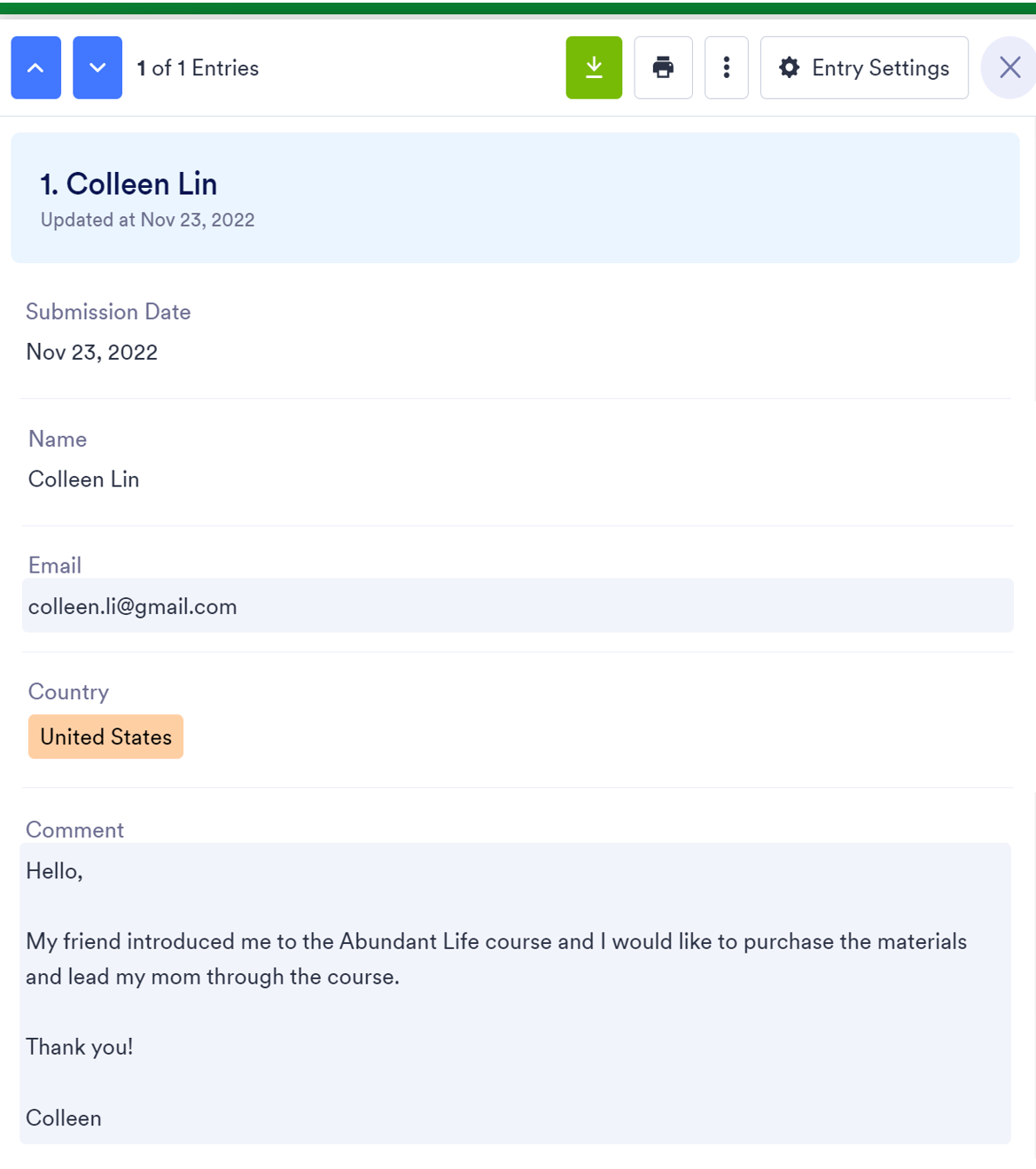 If you would like to know more, come to the Diaspora Special Interest Group tonight at 7:30pm
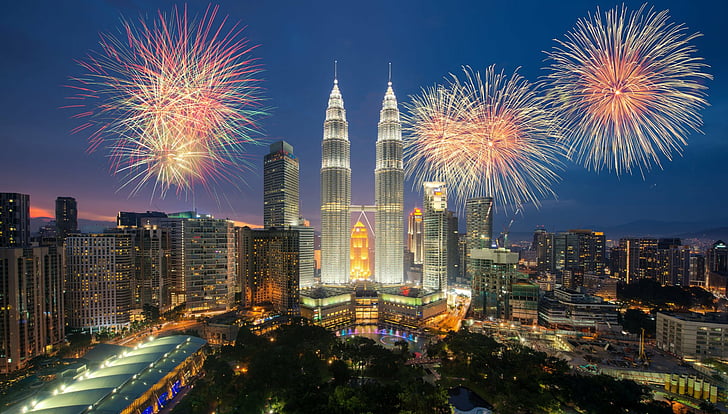 TEE Online Store –shop.seaninternational.org
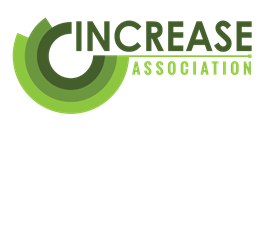 Testimonies
TEE Training for Russian-speaking Koreans - Valentina Ten
[Speaker Notes: - play video clip “005_took”]
Discussion Groups
Are there any specific things you would like to update in the Commitment for the next 5 years?
Feedback together
What might you want to do looking forward? 
Personally 
as a TEE program

Are there any specific things you can share with us all?
Questions?
Come to the Special Interest Group Tonight!!
New Commitment
Prayer